MEET THE TEACHER: MRS HOLLIS  KESTRELS 2023-24
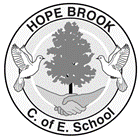 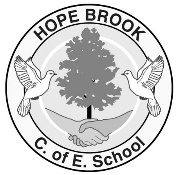 WELCOME!
Welcome to Kestrel’s class. This year the staff based in the class are myself (Mrs Hollis – teacher 4 days Mon-Thurs),Miss Kay (teacher- Friday), Mrs Barnes  TA (3 days Mon-Wed), Mrs Harrington  TA (2 days general Thurs-Fri and daily support also), Mrs Fern (5 days – support TA) and Miss Williams – daily support TA
On a Thursday afternoon Miss Scrivens will be taking the class for French lessons and Mr Yearly for PE lessons.
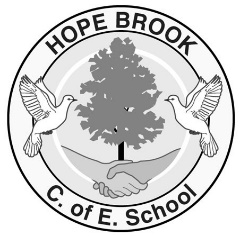 CURRICULUM:
The Y6 curriculum is relatively challenging and the content of maths and English has to be taught within two terms. Some children may need support to reach these standards. This will be done during lesson time or in our ‘Scoop-up’ sessions time when children are given the chance to consolidate or pre-teach a topic (this slot is also available to extend children too), this is often in maths, but also grammar, punctuation, spelling and reading. There may also be the opportunity for some children to attend ‘catch up’ sessions once a week after school.
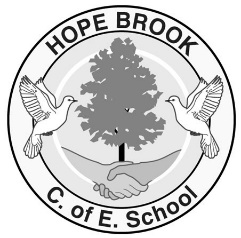 UPDATES:
Please refer regularly to the school website for  what we are getting up to (photos, news items etc), but also for Kestrel’s topic overviews and topic webs:
                            https://www.hopebrook.co.uk/website
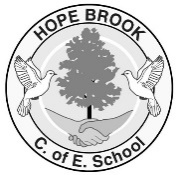 STANDARDS:
In Kestrel’s class we really try to build up children’s independence in readiness for their transition to secondary school, which, be warned… does very quickly come around!

We do have high expectations in both written standards and behaviour in Kestrels.
PE
PE this term is on a Thursday and for some, swimming on a Monday afternoon. We normally encourage children to bring in a separate sports kit to school for clubs so that their school PE kit remains in school (taken home each half term for a wash, unless ultra muddy!).
Trainers are preferable rather than plimsolls as these prove a little dangerous and ill-fitting as the children get bigger and faster at running.
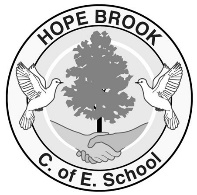 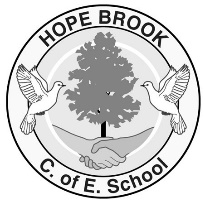 PERSONAL EQUIPMENT:
	Can we please ensure that everything that your child brings into school is named (including each part of the school uniform).
We encourage children to use ink pens rather than biros to enhance handwriting flow; we do have erasable roller pens for sale in school for £2 each (Children to See Mrs Hollis, Mrs Barnes or Mrs Harrington for purchasing).
Children are encouraged to bring in their own small pencil case of equipment, again this prepares them for independent learning in readiness for secondary school.
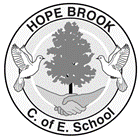 HOMEWORK:
The ‘homework overview’ is given out every Monday and children are expected to organise their own time to plan to do this (1/2 hour daily). They will need to bring any work back in on the appropriate day (Tuesday times tables, Friday for the rest)- in their homework book; please can you ensure they have a quiet space to complete activities and monitor accordingly.
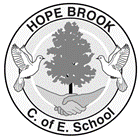 HOMEWORK (cont..):
	Times tables fact rapid recall is a crucial part of Kestrel’s learning in order to access the Year 6 maths curriculum (percentages, fractions, long multiplication etc), I cannot emphasise this enough! Times tables homework is completed online via TimesTables Rock stars  https://ttrockstars.com/     in addition to a weekly sheet given out on a Monday, in readiness to be handed back on a Tuesday morning to prepare for their test that day.
     
Reading for pleasure is expected (newspapers, novels, non-fiction, poetry etc); please sign that you have witnessed your child read/have listened to them reading in the purple reading journal once a week. – Please ensure your child has this in school on a daily basis as they have daily reading activities; Mrs Barnes, Miss Kay, Mrs Harrington and I will monitor the books once a week during guided reading sessions  / Monday morning. If your child has read for pleasure three times during the week (and has been logged down in their reading journal with appropriate comments from them and they have an adult signature) they are awarded raffle tickets, which are put into a draw at the end of each term.
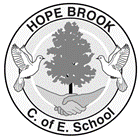 DAILY ROUTINES:
Children come in the morning from 8.35am, ready for an 8.45 start; they will then get themselves ready to learn (ie have their pencil cases ready, put named drinks bottles in tray and healthy snacks in the appropriate place) and then proceed to carry out the spelling activity on the board, in order to get their minds thinking.
If your child requires any meals from school, please complete this online, as advised by the office staff.
DAILY ROUTINES (cont..)

Morning lessons start at 8.45am, usually with our english lesson. At 10am it is our guided reading time where the children rotate to listen to CD story, play a reading game, free choice read, read in preparation for session with teacher and a guided reading session once a week with the teacher (or support groups), which is followed by Collective Worship time, snack time, then break-time.  Please can you encourage your child to bring in a healthy snack and a named drinks bottle that can be refilled (especially for PE lessons). 
At 11.10am our maths lesson takes place and then a lunch break from 12.15-1.15pm. 
The afternoon usually begins with the Daily mile, Times Tables Rock stars practise /quiet reading time/reflection time;  following sessions then vary from day to day: topic, PE, computing, PSHE, art, D&T etc and the day usually finishes with our class reading book (Goodnight Mr Tom presently). 
The day then finishes at 3.15pm whereby the children are picked up by a carer from the playground/walk home independently (with parent/carer permission, or go to after school club in Pippins. The children know that if their usual adult is not there they must report back to their teacher.
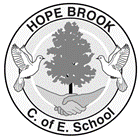 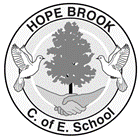 VISITORS / VISITS:	
Generally we have an educational trip or a visitor to class at least once a term; this year we start the year with our London trip, followed by our trip to the Cheltenham Literacy Festival
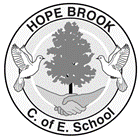 MONITORS:
As the oldest children are in Kestrel’s class they carry out the important monitor roles that enable us to run smoothly as a whole school (eg sorting out milk, bell monitors etc) and take leading roles in the School council and Eco Council decisions. Miss Marks has also set up a Worship Council for this year.
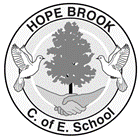 AWARDS:
Dojo points are awarded for general good work, pleasant manners, consistent homework etc. and one off ‘Good Work’ certificates are given for similar.
On achieving 40 dojo points a ‘Good work’ certificate is awarded in our Friday  celebration assembly.
When 5 certificates are achieved the ‘Good work cup’ is kept for a week, then returned to the office– when the cup has been awarded to the individual 5 times, they get to keep the cup!
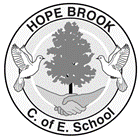 SATS 2023
Your child maybe in Y6 and it is considered an important transition year: getting them ‘secondary ready.’ 
Please could you therefore avoid holidays in the 6 weeks running up to SATS next year, and obviously the week in which they take place: 
Monday 13th May 2024 – Thursday 16th May 2023.

Over this period pupils will sit 6 different tests, with English normally taking place at the beginning of the week and maths at the end.
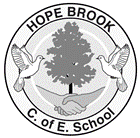 HELPERS: 


Finally, if anybody would like to come and help in Kestrel’s class it would be much appreciated.. Help with readers / spelling games / art work / maths games / sewing etc  or share some of your talents and knowledge with us - there is always something that needs doing!
CONTACT:
Please do not hesitate to chat to me about any issues that are worrying you or your child (phone call 8.30-3.15pm, emails 8am-6pm or  face-to-face). If there is a problem that may affect your child that day, please contact the office (01452 830558 / admin@hopebrook.gloucs.sch.uk)
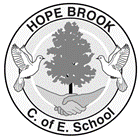